Neural Networks
Dr. Thompson
March 26, 2013
Artificial Neural Network Topology
Artificial Neuron Activation
Threshhold Functions(include graphs)
Linear
Logistic
Hyperbolic Tangent – Sigmoid (*)
Step
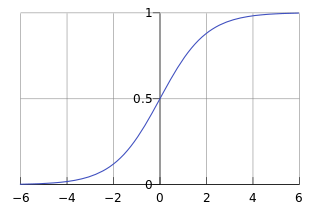 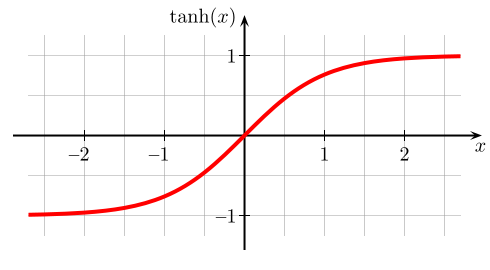 Logistic Curve
Network Output
Y = f(WX)
Z = f(W’Y) = f(W’f(WX))
Error Correction
(Method of Least Squares)
Minimize Total Error  = E = Σ (Z-O)2  using Partial Differentiation 
(Calculus III)
Error Function:Local & Global Minima
Back Propagation
http://en.wikipedia.org/wiki/Backpropagation
Least Squares Tutorial
Linear Regression
Derive optimum slope and intercept
How do we do Quadratic? Cubic? 
Why not nth Degree Polynomial?
Overfitting
Learning & TestingMatlab Examples
Simple Classes
Thyroid
Breast Cancer
Questions?